Poverty/homelessness
Lesson plan slides
Learning objectives
To extend vocabulary related to poverty. 

To examine the causes and effects of poverty.

To use il faut + infinitive.
2
Copyright © AQA and its licensors. All rights reserved.
Reliez – match up
3
Copyright © AQA and its licensors. All rights reserved.
Discutez – c’est une cause ou un effet de la pauvreté?
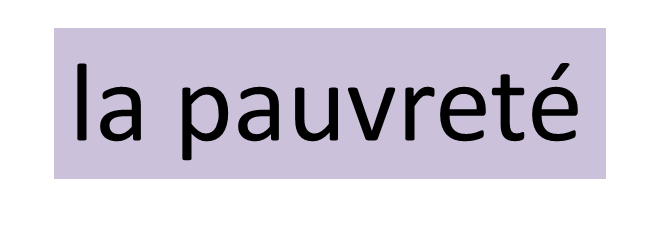 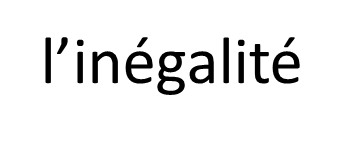 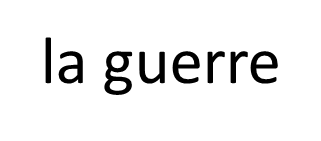 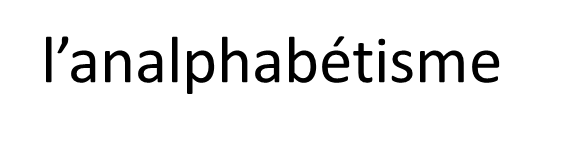 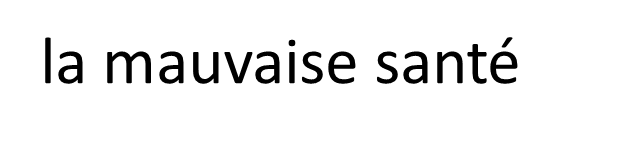 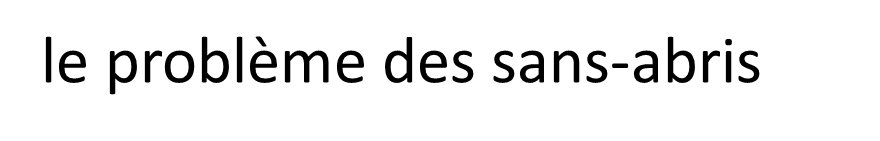 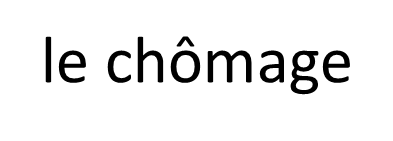 4
Copyright © AQA and its licensors. All rights reserved.
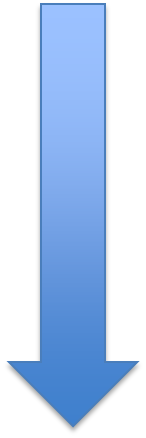 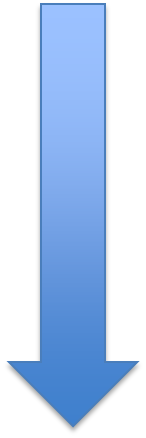 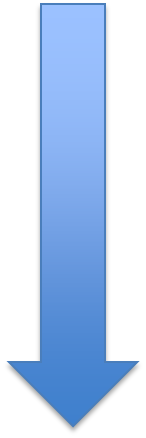 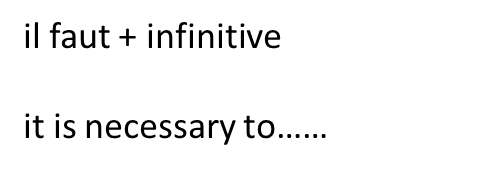 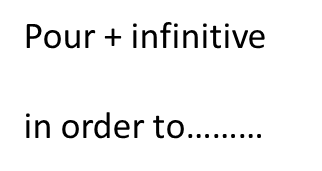 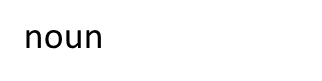 5
Copyright © AQA and its licensors. All rights reserved.
Reliez – match up
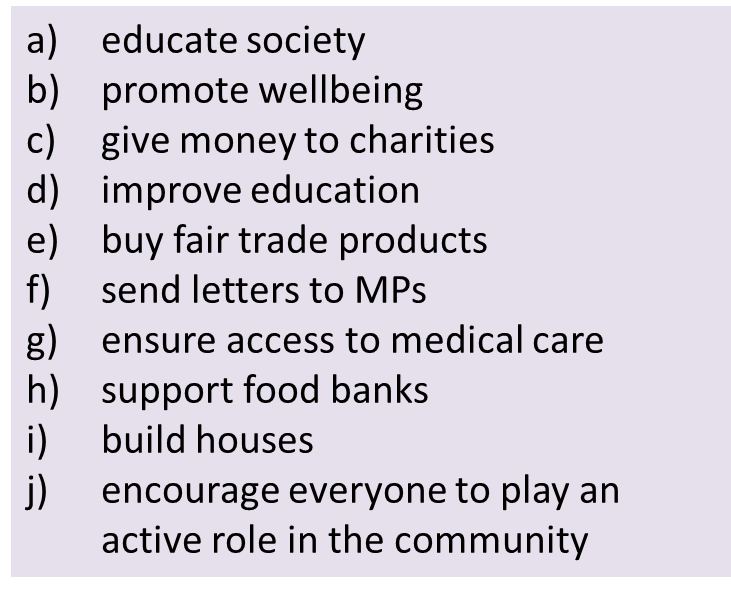 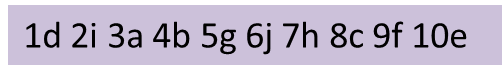 6
Copyright © AQA and its licensors. All rights reserved.
À toi
7
Copyright © AQA and its licensors. All rights reserved.
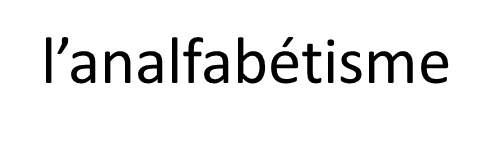 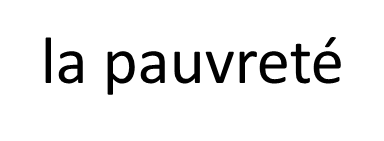 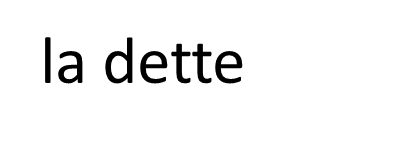 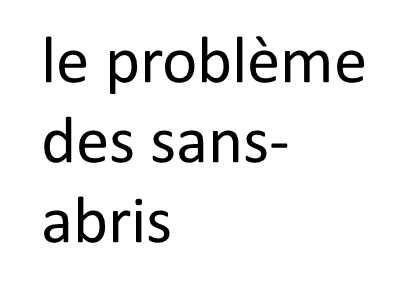 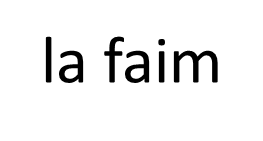 le chômage
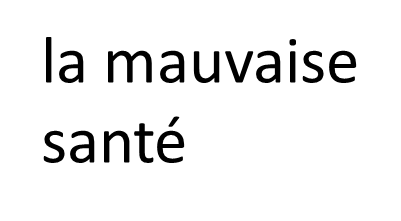 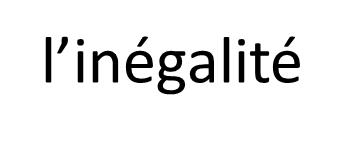 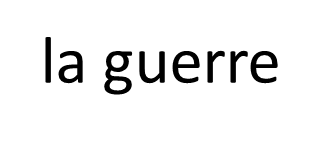 8
Copyright © AQA and its licensors. All rights reserved.